Matthew 27:28–30
28 And they stripped him and put a scarlet robe on him, 29 and twisting together a crown of thorns, they put it on his head and put a reed in his right hand. And kneeling before him, they mocked him, saying, “Hail, King of the Jews!” 30 And they spit on him and took the reed and struck him on the head.
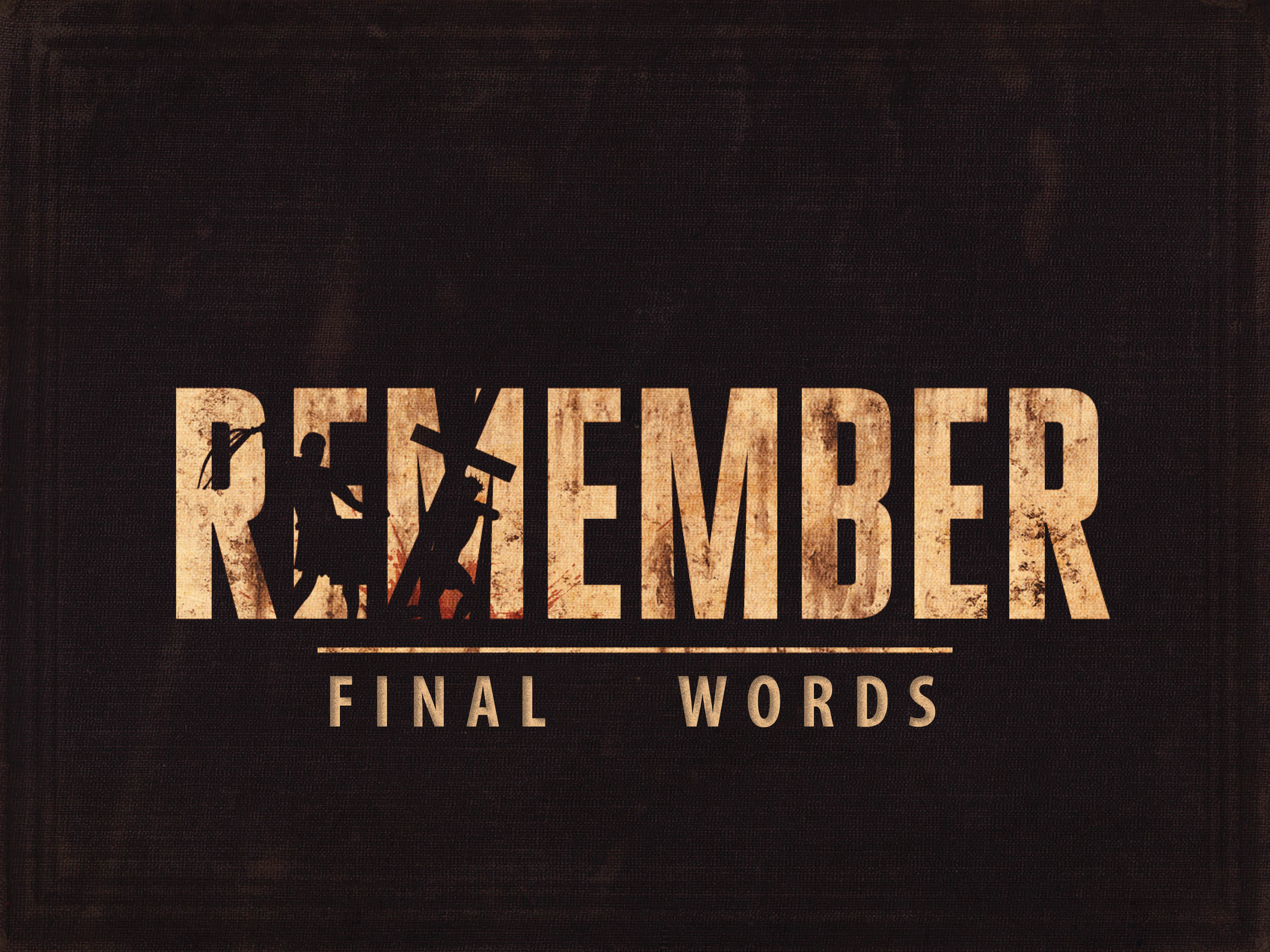 The Roman scourging.
There were no limitations.
Victims were referred to as the half-dead.
Matthew 27:27–30
1 Peter 2:23
He carried His own cross.
John 19:17
It was a procession of the longestroute possible.
They crucified Him.
John 19:17–18
John 19:29–33